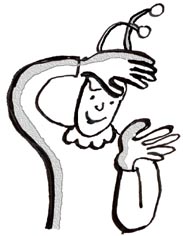 Le robinet est bouché. Alors il n’arrête pas de râler et de ronchonner : «».
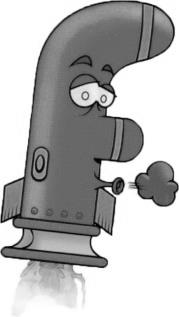 f  F  f  F
La fusée file dans l’espace et emmène Petit Malin sur son dos. Le bruit de son moteur fait « ffffffff ».
LER
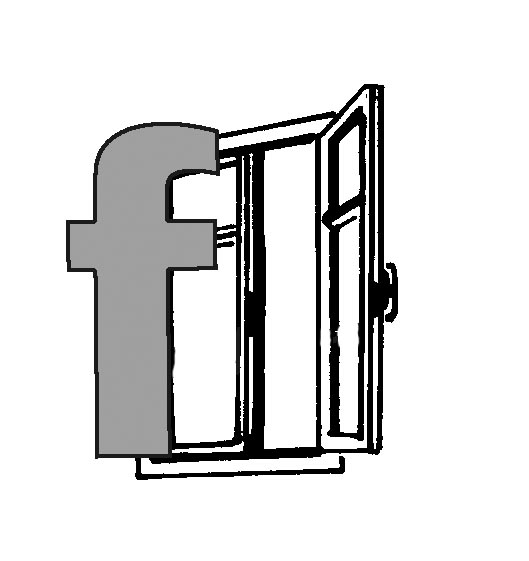 une fenêtre
une fenêtre
LER
ph
une photo
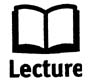 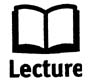 faux – une fée – une fourmi -
Je dois lire et savoir écrire les mots outils:
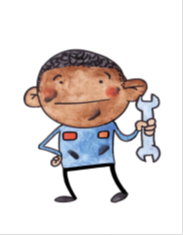 une photo – la fille – la fête – la France- un fou
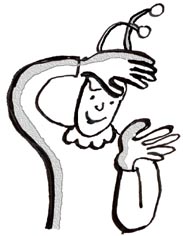 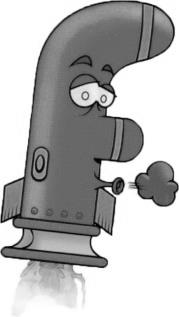 ENTRAINEMENT LECTURE AVEC LE SON F/PH